CHÀO MỪNG

ANH CHỊ EM
TRONG TÌNH YÊU CỨU CHÚA JESUS

ĐẾN THAM DỰ BUỔI THỜ PHƯỢNG
(NGÀY 26-05-2024)
BÀI TÍN ĐIỀU CÁC SỨ ĐỒ

Tôi tin Đức Chúa Trời Toàn Năng, là Cha, là Đấng dựng nên trời đất, Tôi tin Giê-xu Christ, là Con độc sanh của Đức Chúa Trời và Chúa chúng ta:

Ngài được thai dựng bởi Thánh Linh, sanh bởi nữ đồng trinh Mary, chịu thương khó dưới tay Bôn-xơ Phi-lát, bị đóng đinh trên thập tự giá, chịu chết và chôn.

Ngài xuống âm phủ, đến ngày thứ ba, Ngài từ kẻ chết sống lại.
Ngài thăng thiên ngồi bên hữu Đức Chúa Trời Toàn Năng, là Cha.

Từ đó Ngài sẽ trở lại để xét đoán kẻ sống và kẻ chết.

Tôi tin Thánh Linh

Tôi tin Hội Thánh phổ thông, sự cảm thông của thánh đồ, sự tha tội, sự sống lại của thân thể và sự sống đời đời. A-men.
4Đấng ngự trên trời sẽ cười,
   Chúa sẽ chế nhạo chúng.






Thi-Thiên ( 2:4 )
HÃY TÔN VINH NGÀI
Hãy tôn vinh Ngài. Hãy tôn vinh Ngài.
Hãy tôn vinh Ngài.
Hồn ta hỡi, hãy ca ngợi,
Giê-hô-va!
1.
Luôn luôn ta không quên,
luôn luôn ta không quên,
không quên biết bao ân huệ của Ngài! (2x)
Hãy tôn vinh Ngài. Hãy tôn vinh Ngài.
Hãy tôn vinh Ngài.
Hồn ta hỡi, hãy ca ngợi,
Giê-hô-va!
2.
Tôn vinh Giê-hô-va!
Tôn vinh Giê-hô-va!
Tôn vinh Cứu Chúa!
Hỡi linh hồn ta! (2x)
Hãy tôn vinh Ngài. Hãy tôn vinh Ngài.
Hãy tôn vinh Ngài.
Hồn ta hỡi, hãy ca ngợi,
Giê-hô-va!
3.
Chính Chúa tha thứ hết,
tất cả gian ác cũ.
Chúa chữa cho ta,
bệnh tật lui xa. (2x)
Hãy tôn vinh Ngài. Hãy tôn vinh Ngài.
Hãy tôn vinh Ngài.
Hồn ta hỡi, hãy ca ngợi,
Giê-hô-va!
4.
Chúa cứu nếp sống ta,
thoát khỏi chỗ hư nát.
Đăng quang ta với sự nhơn từ Ngài! (2x)
Hãy tôn vinh Ngài. Hãy tôn vinh Ngài.
Hãy tôn vinh Ngài.
Hồn ta hỡi, hãy ca ngợi,
Giê-hô-va!
CHÚC TÔN CHÚA
Hãy cùng mọi người tôn kính Cha oai quyền,
vinh hiển Ngài rạng ngời khắp thế gian.
Hết lòng thờ phượng hát ca tụng Ngài,
tôn Cha là Chúa Trời vinh hiển.
Chúa hiển vinh! Chúa hiển vinh!
Hát chúc tôn danh Chúa, hát chúc tôn danh Chúa.
Ha-lê-lu-gia, khắp nơi tôn vinh Chúa Cha
hiển vinh quyền oai.
BỞI THẦN TA
1. Có núi ngăn trở hành trình con chăng?
Núi nhọn và cao trước mặt?
Nhìn lên chăm xem Chúa Giê-xu Christ
Núi này ắt phải dời đi
Không bởi quyền với năng lực
Bởi đại quyền Thánh Linh muôn đời
Không bởi quyền với năng lực
Bởi đại quyền Chúa ban cho người
Đồi cao kia sẽ bị đổi dời
Núi đồi kia sẽ bị đổi dời
Đồi cao kia sẽ bị đổi dời
Bởi đại quyền Thánh Linh muôn đời
2. Sông sâu ngăn trở hành trình con chăng?
Sông rộng và sâu trước mặt?
Đi tới sông kia ắt chia đôi liền
Con được qua bến bờ kia
Không bởi quyền với năng lực
Bởi đại quyền Thánh Linh muôn đời
Không bởi quyền với năng lực
Bởi đại quyền Chúa ban cho người
Đồi cao kia sẽ bị đổi dời
Núi đồi kia sẽ bị đổi dời
Đồi cao kia sẽ bị đổi dời
Bởi đại quyền Thánh Linh muôn đời
Đồi cao kia sẽ bị đổi dời
Núi đồi kia sẽ bị đổi dời
Đồi cao kia sẽ bị đổi dời
Bởi đại quyền Thánh Linh muôn đời
3. Khi con đang gặp nguy nan thử thách?
Con sợ và kinh hãi chăng?
Nhìn lên chăm xem Chúa Giê-xu Christ
Con được vững chí bình an
Không bởi quyền với năng lực
Bởi đại quyền Thánh Linh muôn đời
Không bởi quyền với năng lực
Bởi đại quyền Chúa ban cho người
Đồi cao kia sẽ bị đổi dời
Núi đồi kia sẽ bị đổi dời
Đồi cao kia sẽ bị đổi dời
Bởi đại quyền Thánh Linh muôn đời
4. Ta tin duy một Giê-xu quyền năng
Chúa truyền cuồng phong khiếp phục
Lòng ta can đảm quyết không nao sờn
Chính Ngài sẽ mở đường đi
Không bởi quyền với năng lực
Bởi đại quyền Thánh Linh muôn đời
Không bởi quyền với năng lực
Bởi đại quyền Chúa ban cho người
Đồi cao kia sẽ bị đổi dời
Núi đồi kia sẽ bị đổi dời
Đồi cao kia sẽ bị đổi dời
Bởi đại quyền Thánh Linh muôn đời
LÒNG ƯỚC MONG
Lòng ước mong, lòng ước mong.
Từ đáy tim con xin dâng lên, lòng ước mong.
Làm theo thánh ý Chúa trên trời,
cùng đi với Chúa mãi không rời,
và dâng Chúa tiếng hát muôn đời con ước mong.
Quỳ kính dâng lời chúc tôn.
Quyền Chúa bao la trên không gian nào đổi thay.
Nguyện dâng tiếng nói của tâm hồn,
lời yêu mến khúc hát ân tình,
được tươi mới thắm thiết trong lành như ý Cha.
ƠN CHÚA LÒNG GHI SÂU
Xin dâng Cha tạo ra muôn loài
Trái tim chân thành ghi ơn Ngài
Ơn Ngài không bao giờ nhạt phai
Dù tháng năm đổi thay
Hân hoan ca ngợi Vua trên trời
Đã ban Giê-xu cho muôn người
Muôn người ăn năn về cùng Cha
Tội lỗi xưa được tha
Chúa khiến những kẻ yếu mạnh lên trong Chúa
Những kẻ khó được giàu ơn Chúa
Giê-xu yêu thương ngày đêm dìu qua sương mưa
Chính chỗ những kẻ khốn cùng được nương náu
Những kẻ vỡ lòng được yêu dấu
Trong tay Giê-xu bình an chẳng vương lo âu
Cha ơi!
BÀI CA DÂNG HIẾN
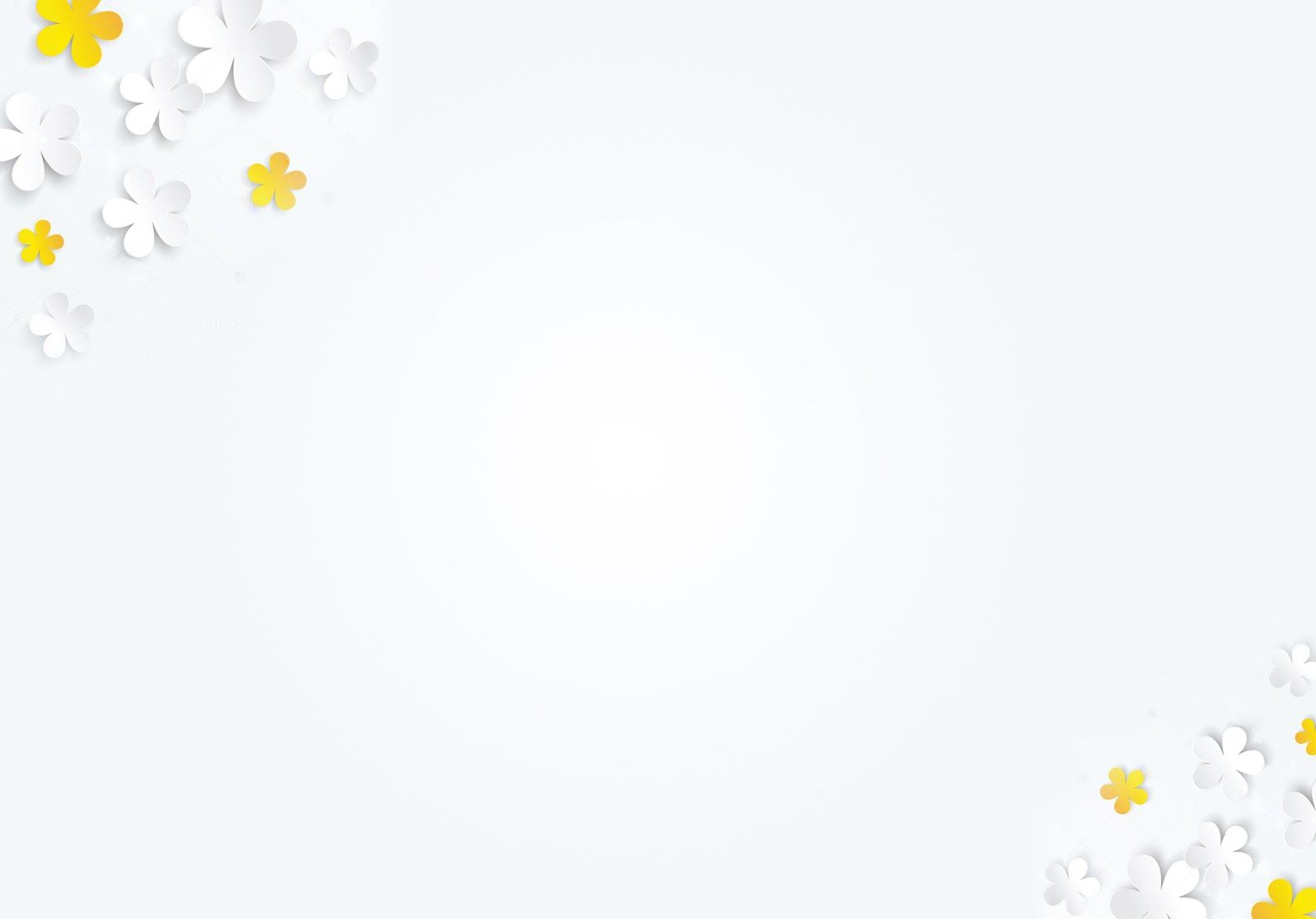 Lạy Cha xin hãy cho con được dâng hiến lên Ngài.
Khi Cha đã ban cho và con luôn nhớ ơn Cha.
Xin Cha thêm bội phần mọi điều con hiến dâng.
Lòng con ước mong dâng Ngài suốt cả đời con.
Thi Thiên 4
1
Lạy Đức Chúa Trời công chính của con! Khi con kêu cầu, xin đáp lời con.
Khi con bị gian truân, xin đem con ra nơi khoảng khoát;
Xin thương xót con và nghe lời cầu nguyện của con.
2
Hỡi các người, danh dự của ta sẽ bị sỉ nhục cho đến bao giờ?
Các người ưa thích chuyện hư không và tìm kiếm điều dối trá cho đến chừng nào?
3
Phải biết rằng Đức Giê-hô-va đã biệt riêng người tin kính cho Ngài.
Khi ta kêu cầu, Đức Giê-hô-va sẽ nghe ta.
4
Hãy run sợ và đừng phạm tội;
Khi nằm trên giường, hãy suy ngẫm trong lòng và yên lặng.
5
Hãy dâng sự công chính làm tế lễ,
Và đặt lòng tin cậy nơi Đức Giê-hô-va.
6
Nhiều người nói: “Ai sẽ cho chúng tôi thấy phước?”
Lạy Đức Giê-hô-va, xin chiếu rạng ánh sáng mặt Ngài trên chúng con!
7
Chúa khiến lòng con tràn ngập niềm vui,
Hơn cả niềm vui của chúng khi có lúa mì và rượu nho dư dật.
8
Lạy Đức Giê-hô-va, con sẽ nằm và ngủ bình yên;
Vì chỉ một mình Ngài gìn giữ con được sống an lành.